Sorry.  Why?
The GIF game
Sorry, I can’t.  I’m ________.
tired.
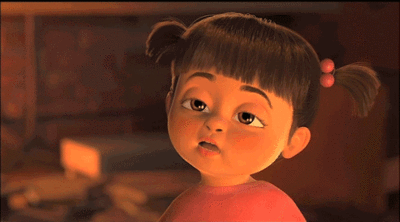 Complete the Sentences:
Practice: 
“Let’s _________”
“Ok. Sounds good.”
“Sorry, I can’t.  I’m ________”

Dive the class in half.  

One side will make a question.  The other will make an answer.
Ok.  Sounds good.
Lets ___________.
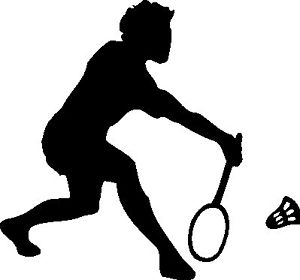 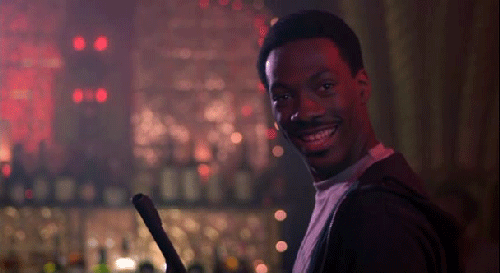 Sorry, I can’t.  I’m __________
Let’s _________
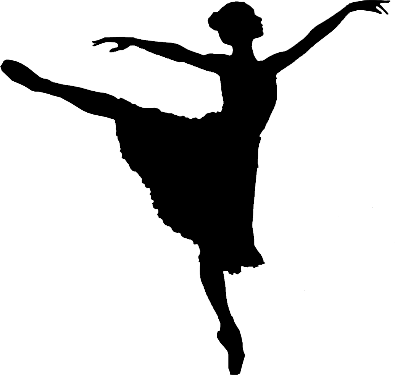 busy
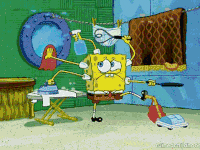 Lets ___________.
Sorry, I can’t.  I’m _________
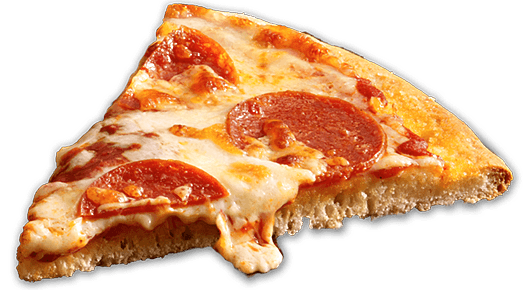 tired.
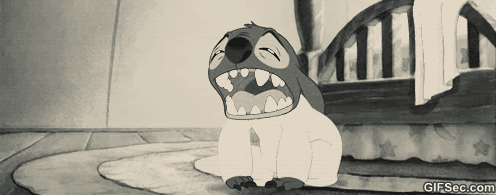 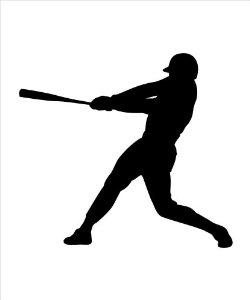 Ok.  Sounds Good.
Let’s ___________
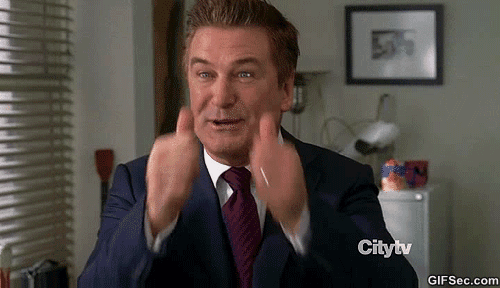 Lets ___________.
Sorry, I can’t.  I’m tired.
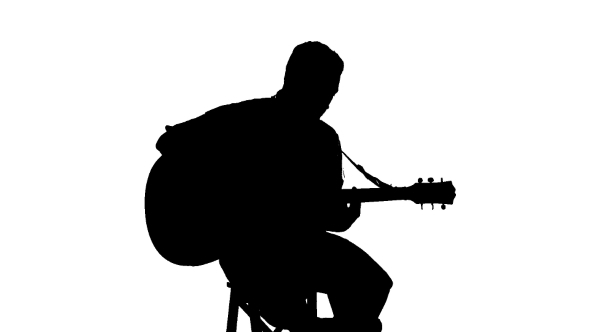 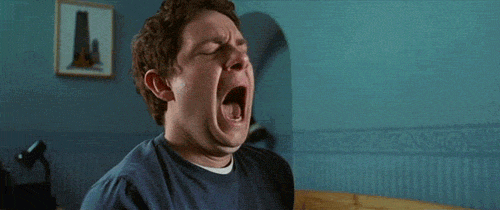 Sorry, I can’t.  I’m busy.
Let’s ___________
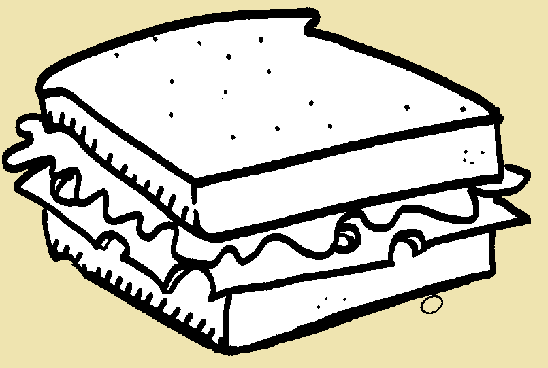 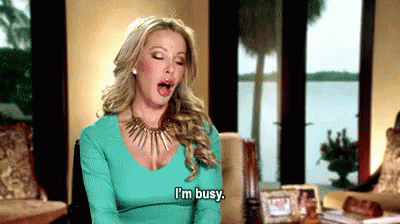 Lets ___________.
Ok.  Sounds good.
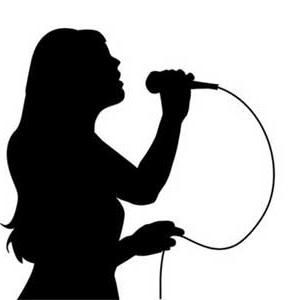 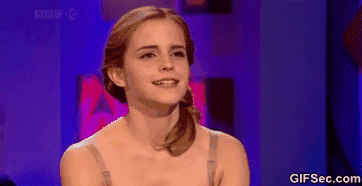 Sorry, I can’t.  
I’m tired.
Let’s __________
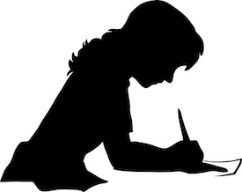 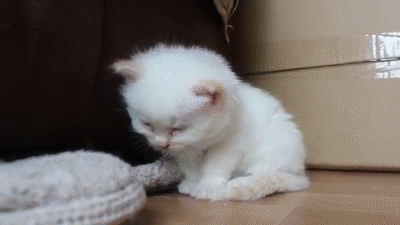 Lets ___________.
Sorry, I can’t.  I’m busy.
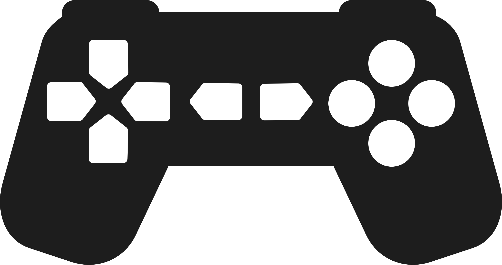 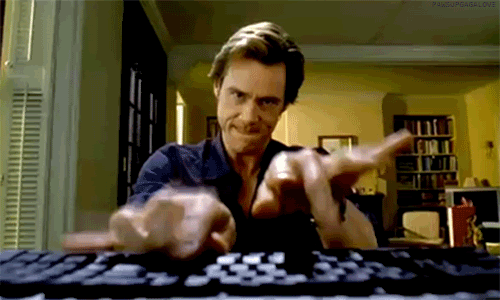 Ok.  Sounds Good.
Let’s ___________
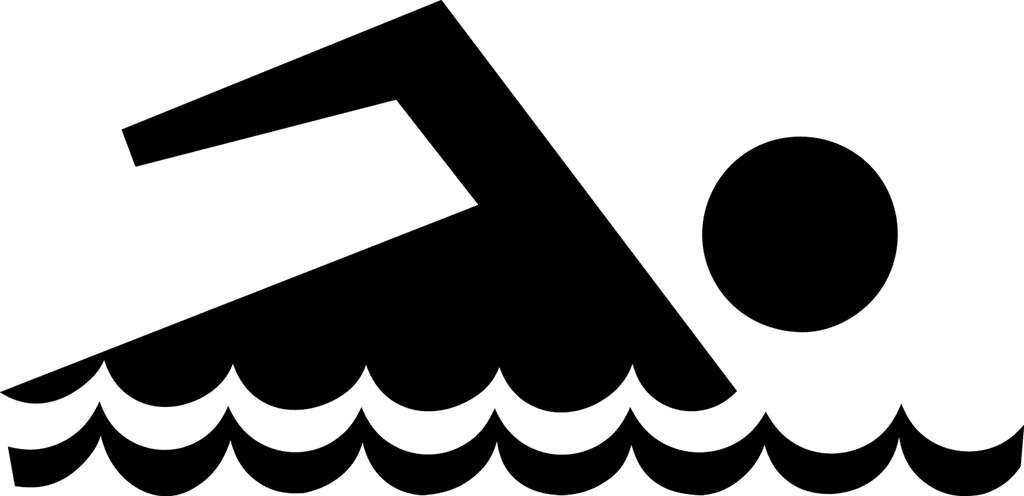 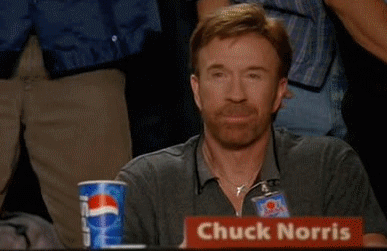 Lets ___________.
Sorry, I can’t.  I’m sick.
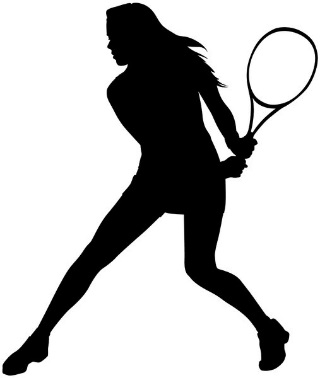 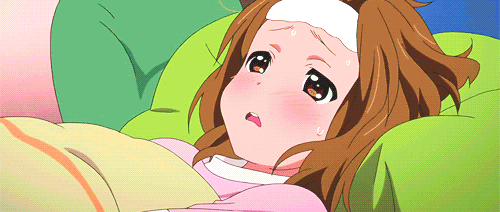 Sorry, I can’t.  
I’m tired.
Let’s ___________
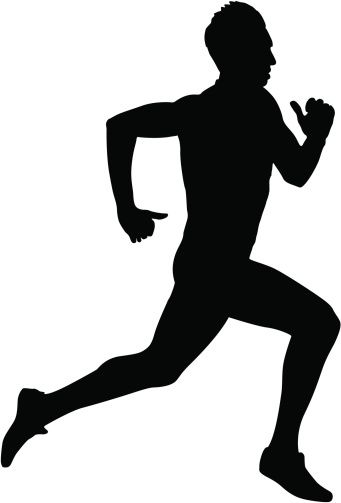 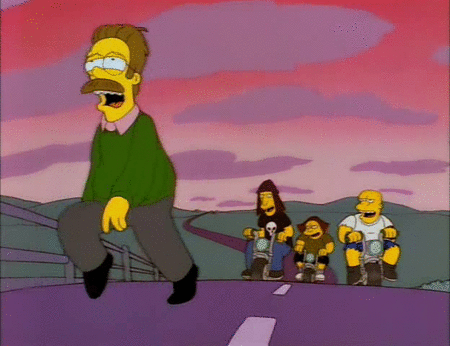 Lets ___________.
Ok.  Sounds good.
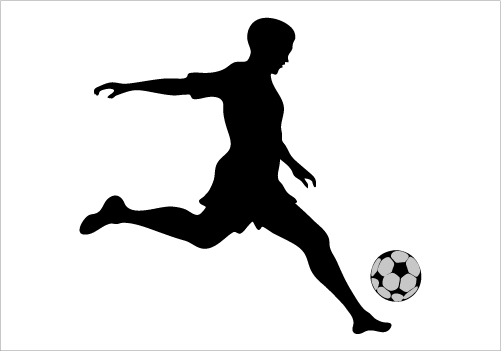 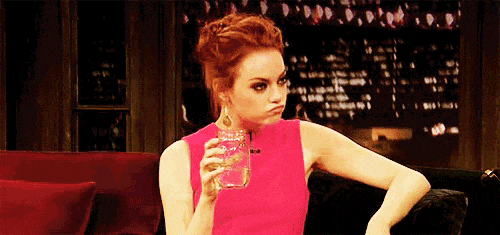 Sorry, I can’t.  I’m studying.
Let’s ___________
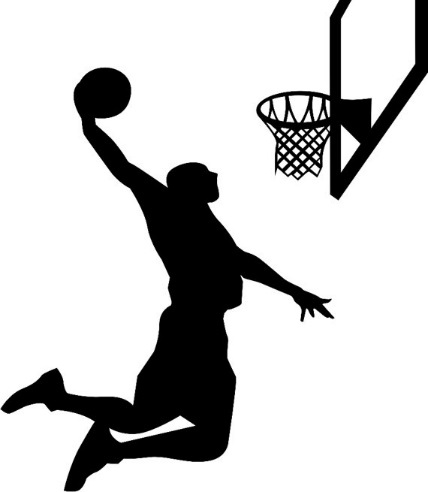 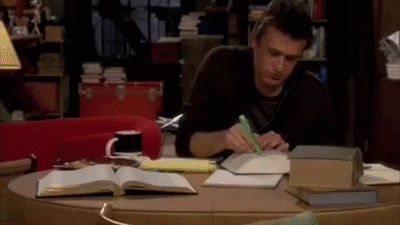 Lets ___________.
Sorry, I can’t. I’m exercising.
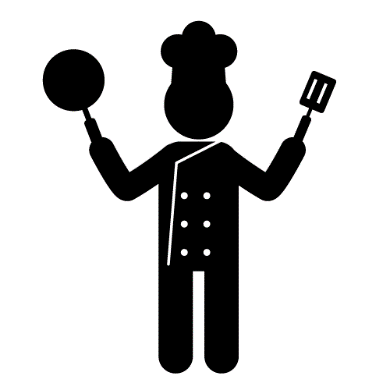 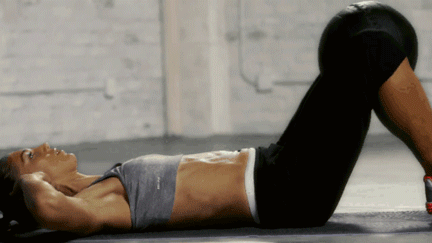 Sorry, I can’t. I’m full.
Let’s ___________
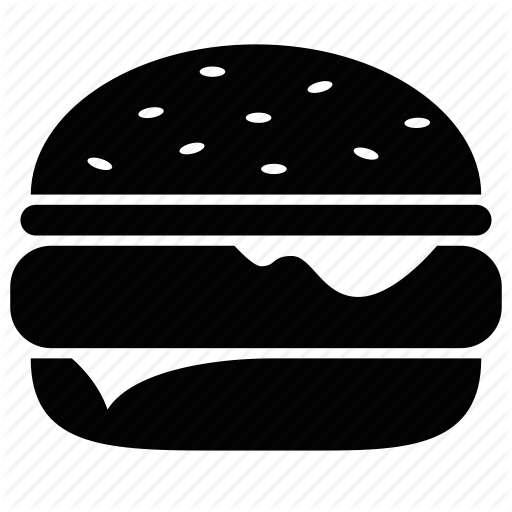 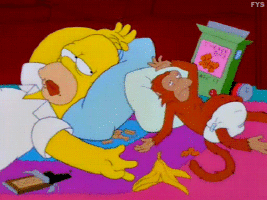 Lets ___________.
Ok.  Sounds good.
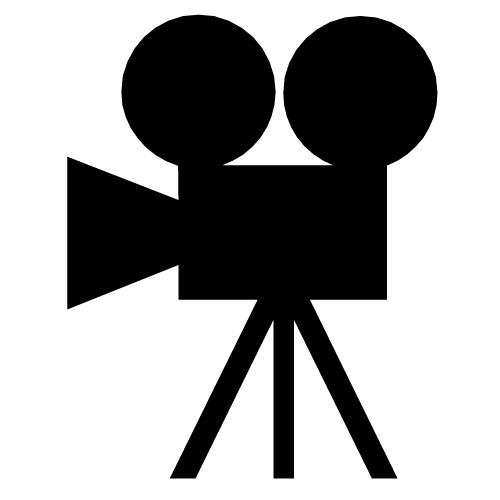 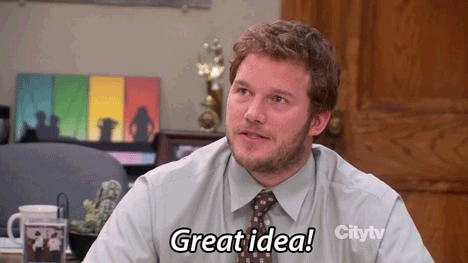 Sorry, I can’t.  I’m watching a movie.
Let’s __________.
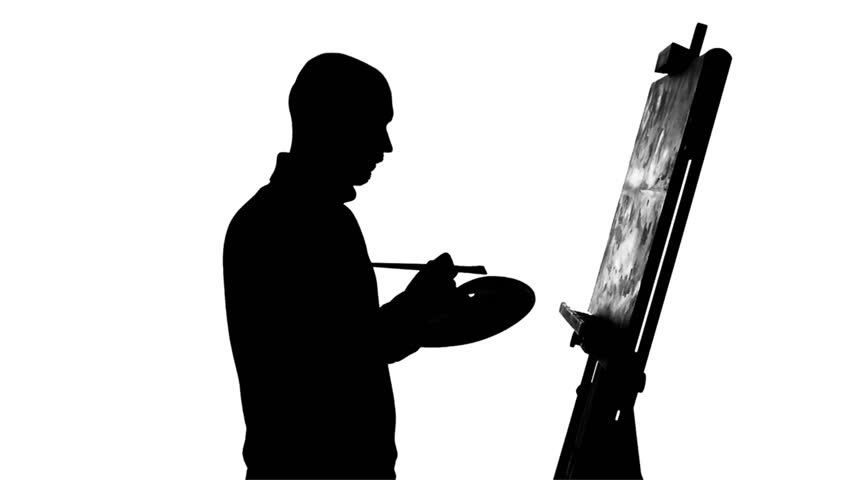 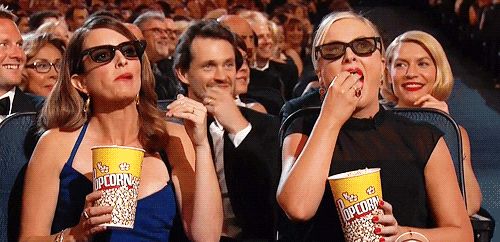 Lets ___________.
Sorry, I can’t.  I’m sleeping.
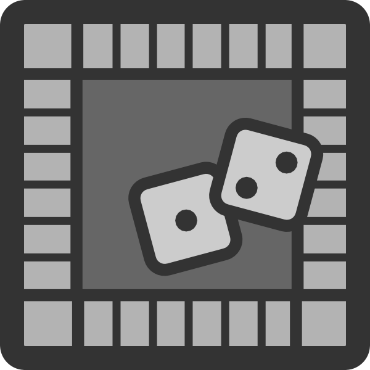 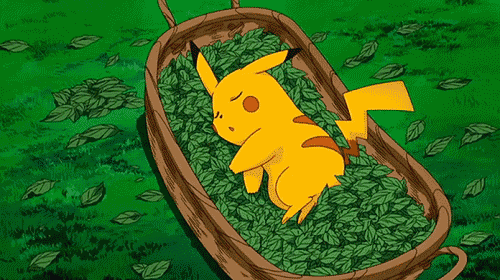 “Sorry, I Can’t” Game.
One student will come to the front.  

They will make a suggestion. 
“Let’s  ______________.” 

The other students can make an excuse. 
“Sorry, I can’t.  I’m ___________.”